O.P.A.C. (Open Public Access Catalogue) 
Ανοικτός Κατάλογος Δημόσιας Πρόσβασης

  ΑΝΑΖΗΤΗΣΗ ΥΛΙΚΟΥ
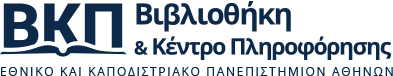 Βιβλιοθήκη Ο.Π.Ε.
Πώς αναζητώ το υλικό μου στον OPAC 
1ος τρόπος              www.lib.uoa.gr               Υπηρεσίες               Κατάλογος OPAC              Σύνδεση στον OPAC
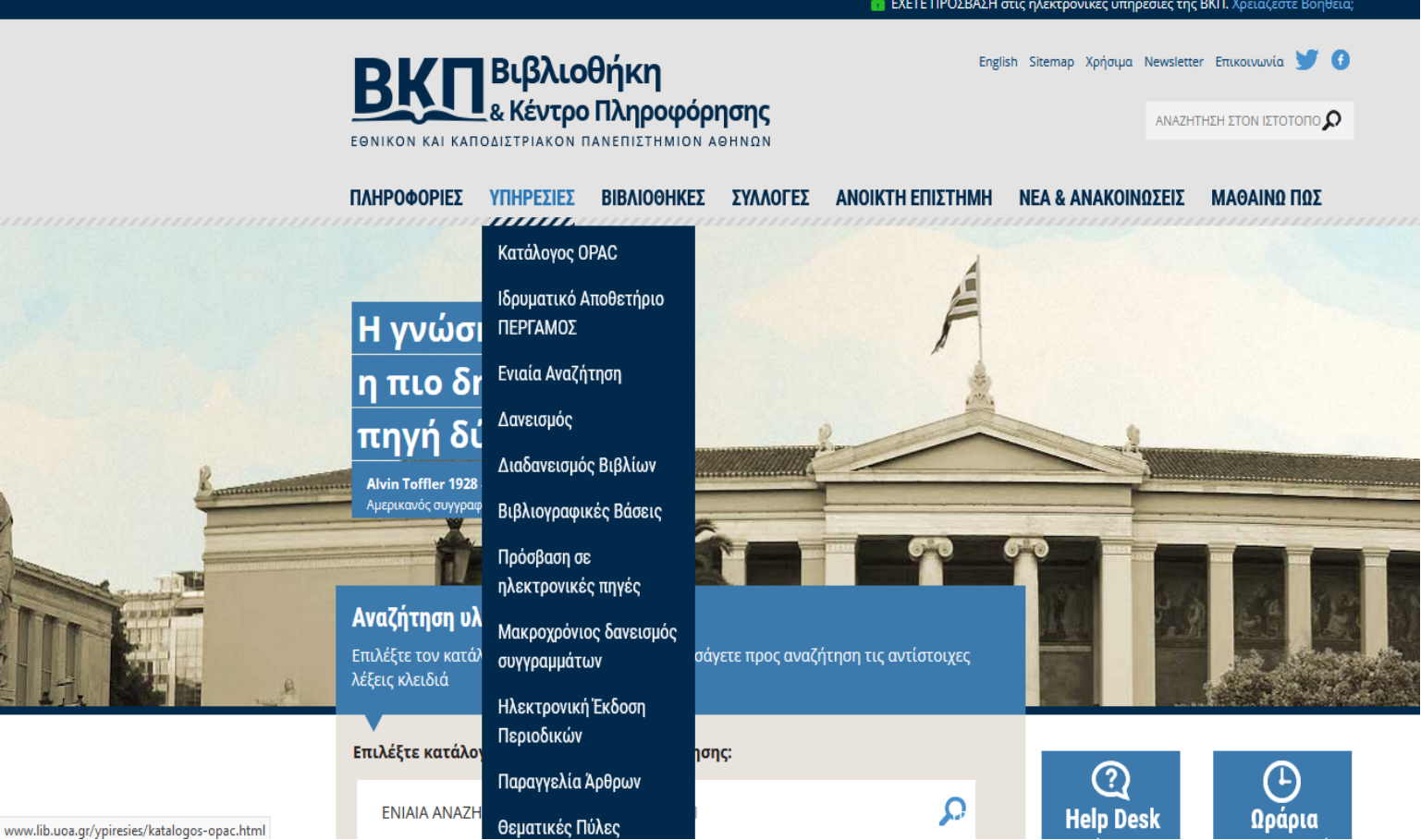 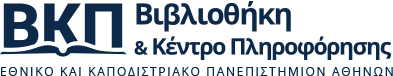 Βιβλιοθήκη Ο.Π.Ε.   2
Πώς αναζητώ το υλικό μου στον OPAC 2ος τρόπος
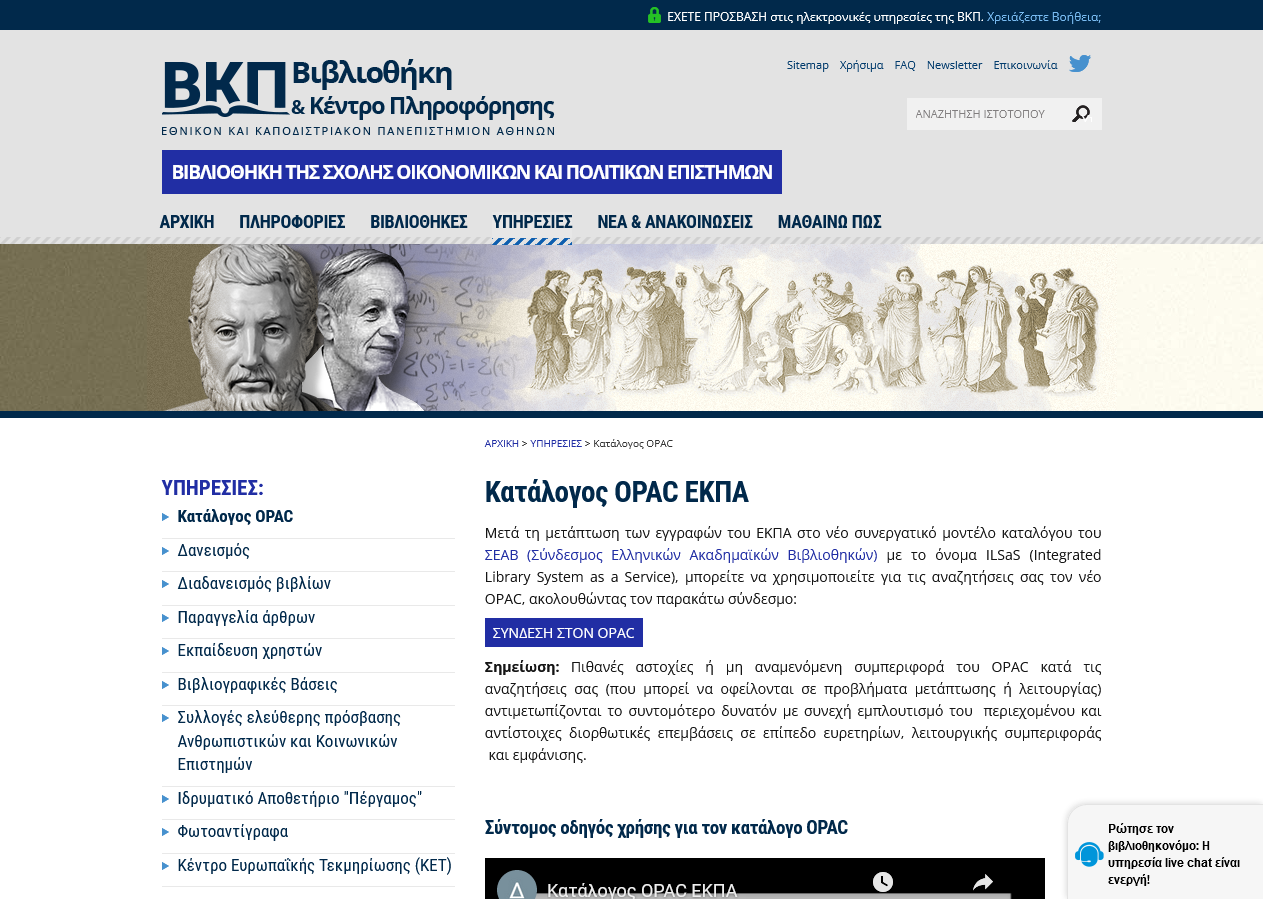 www.econpol.lib.uoa.gr

Υπηρεσίες  
Κατάλογος OPAC 
Σύνδεση στον OPAC
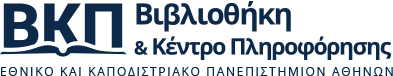 3
Βιβλιοθήκη Ο.Π.Ε.
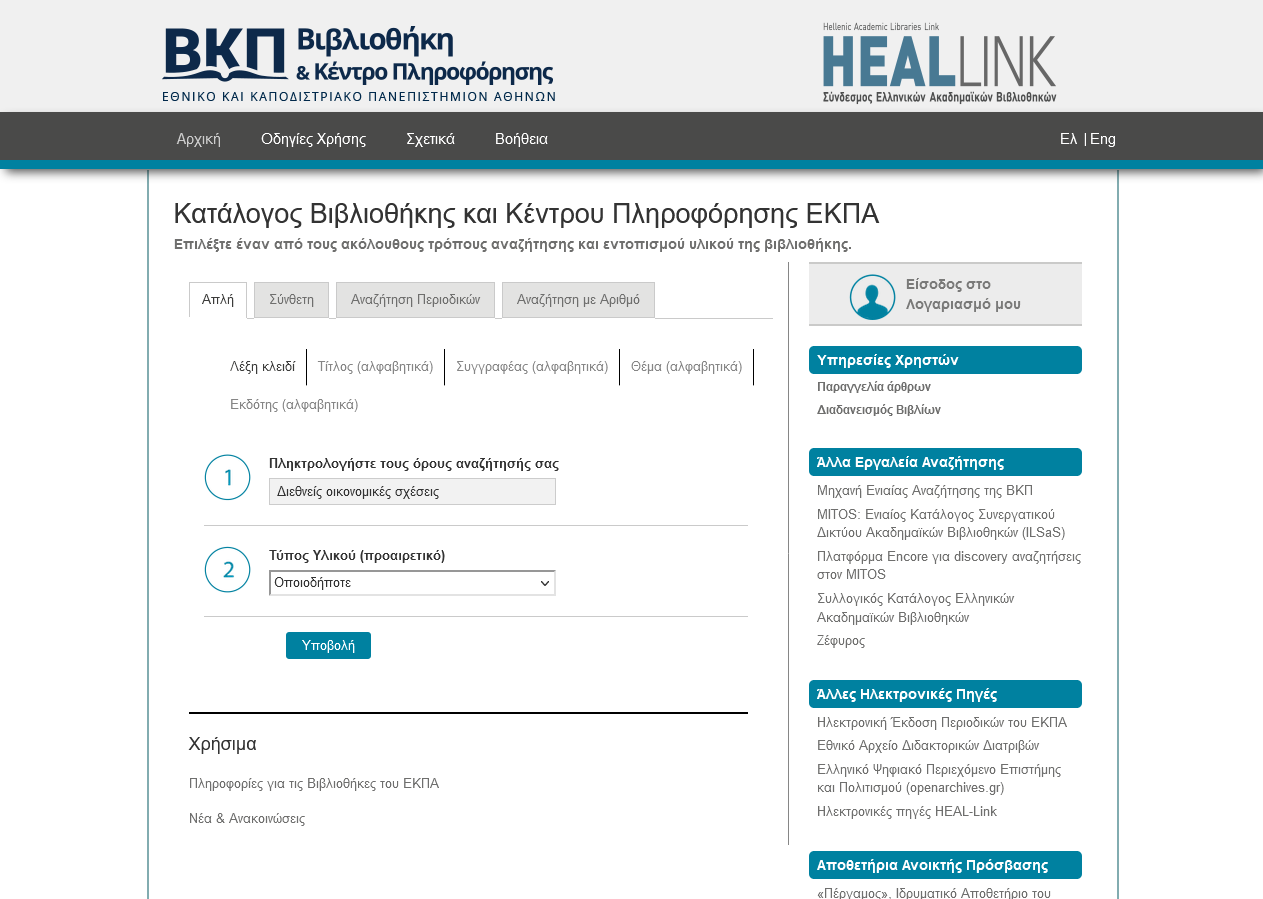 ΑΝΑΖΗΤΗΣΗ  Απλή: 1ο παράδειγμα:με λέξη κλειδί. Ο όρος που αναζητάμε θα εντοπιστεί σε οποιοδήποτε σημείο της εγγραφής (τίτλο, θέμα, περιεχόμενα, κ.ά). 
Επομένως τα αποτελέσματα της αναζήτησης θα είναι διευρυμένα.
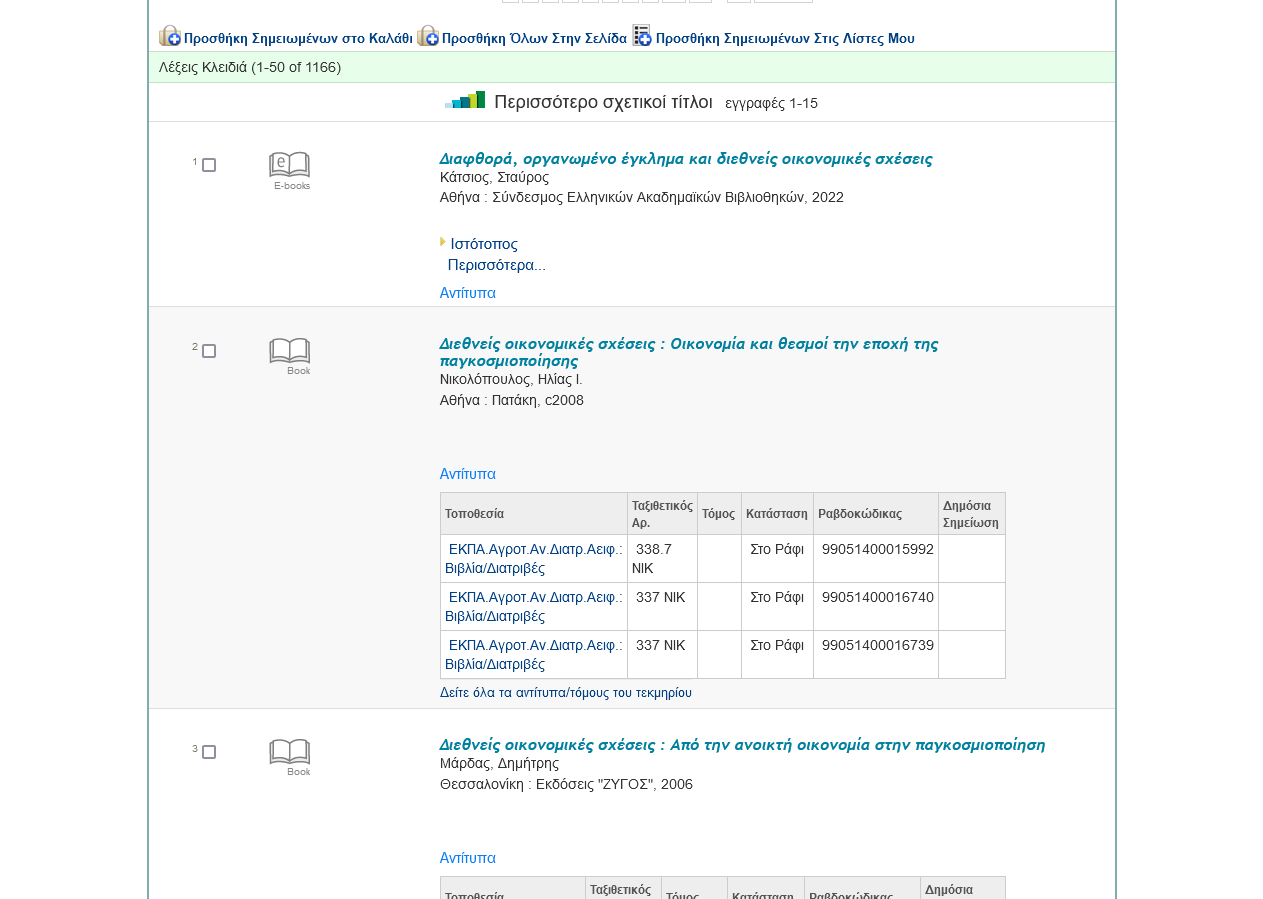 Αποτελέσματα
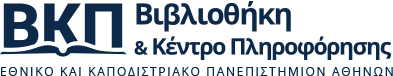 Βιβλιοθήκη Ο.Π.Ε.
4
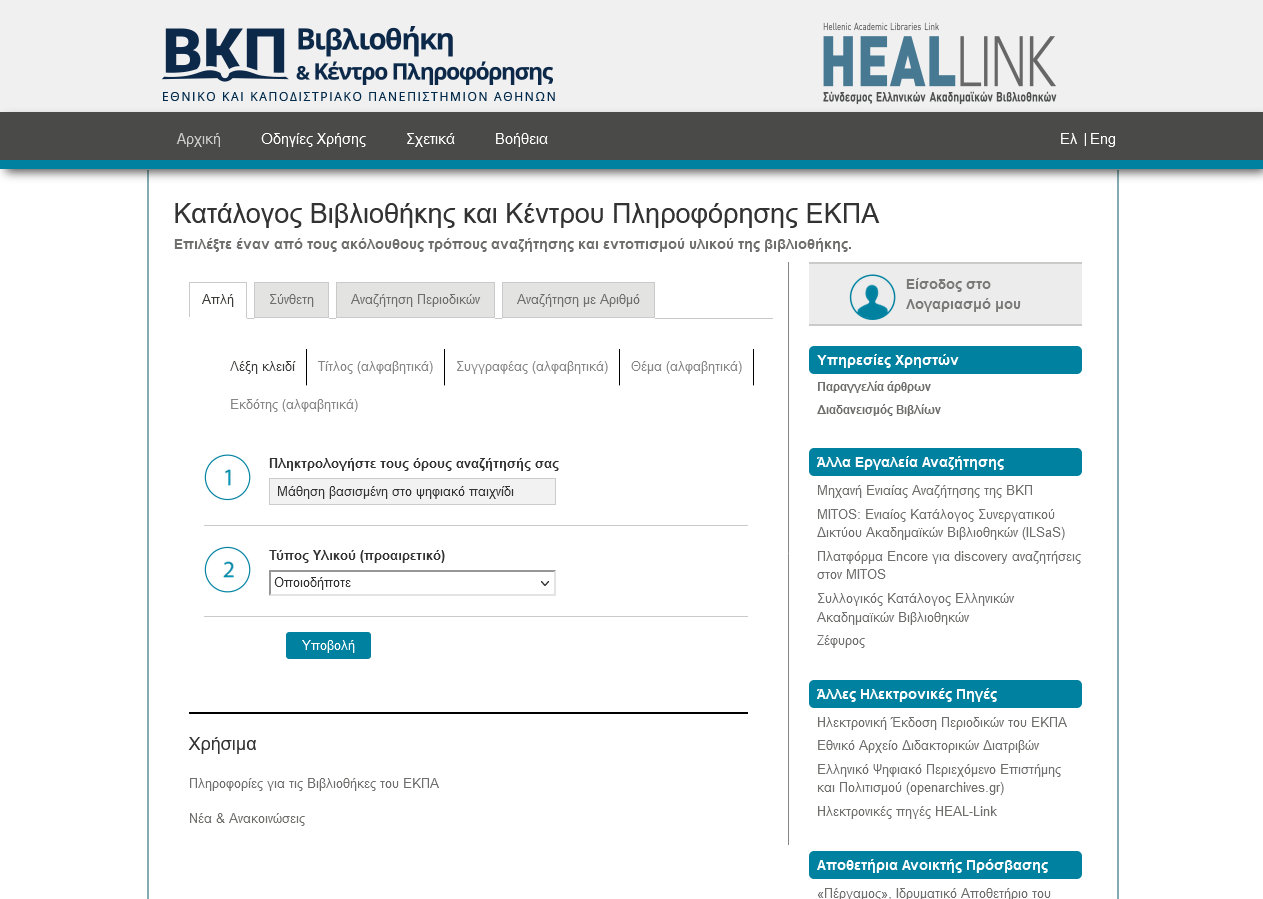 ΑΝΑΖΗΤΗΣΗ  Απλή: 
2ο παράδειγμα:με τον τίτλο.
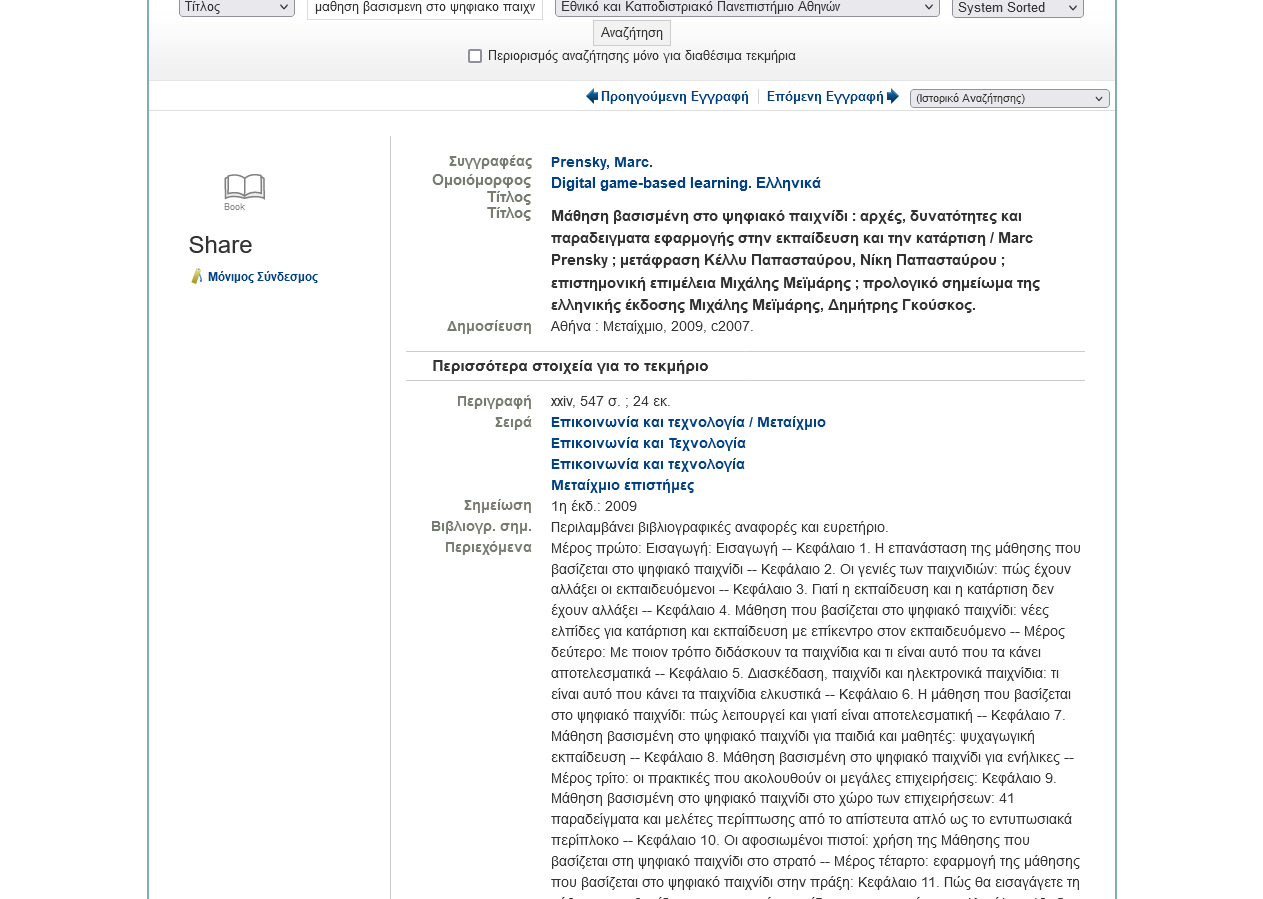 Αποτελέσματα
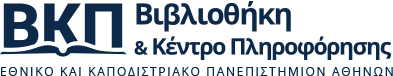 5
Βιβλιοθήκη Ο.Π.Ε.
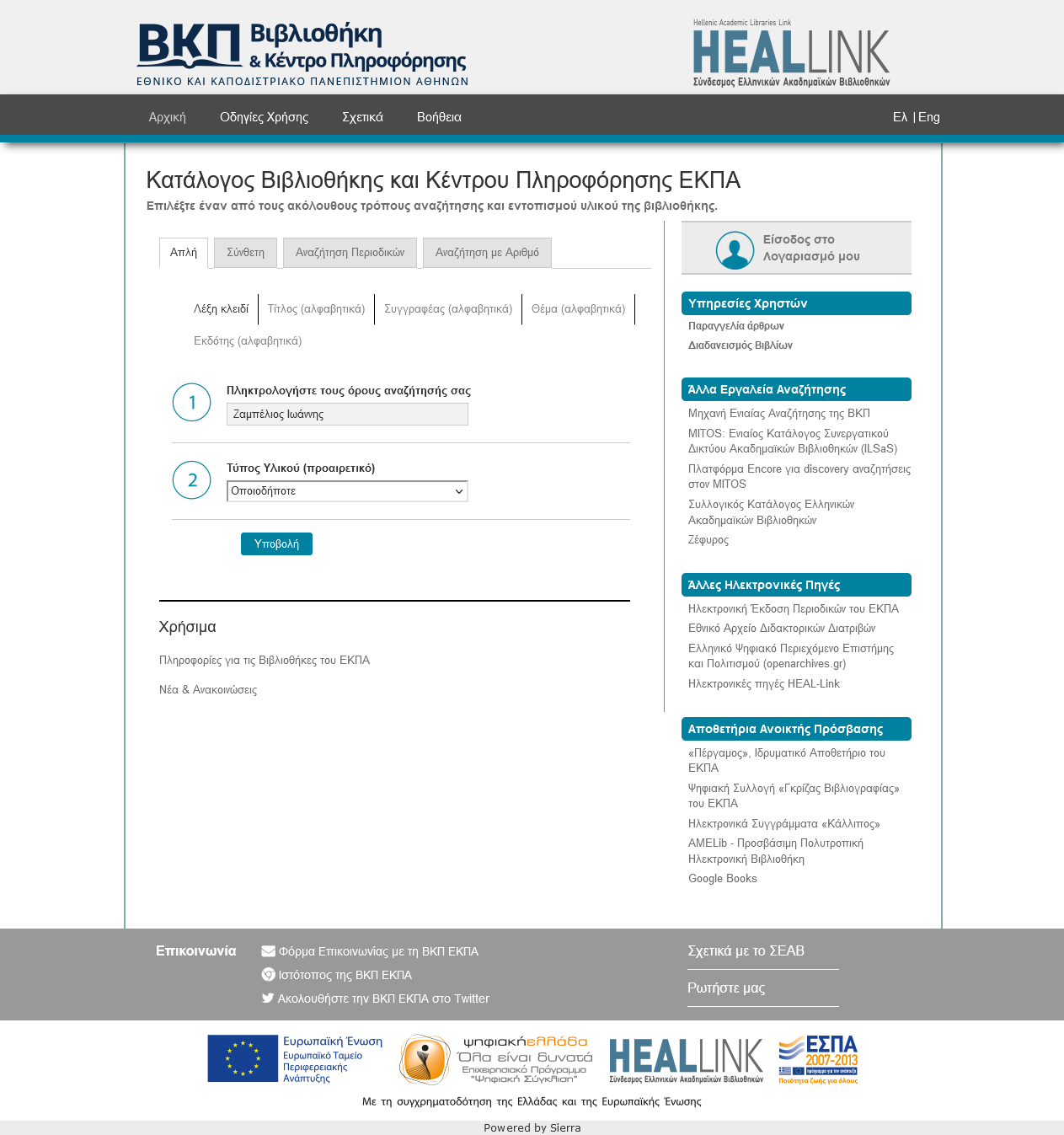 ΑΝΑΖΗΤΗΣΗ  Απλή: 
3ο παράδειγμα:με συγγραφέα.
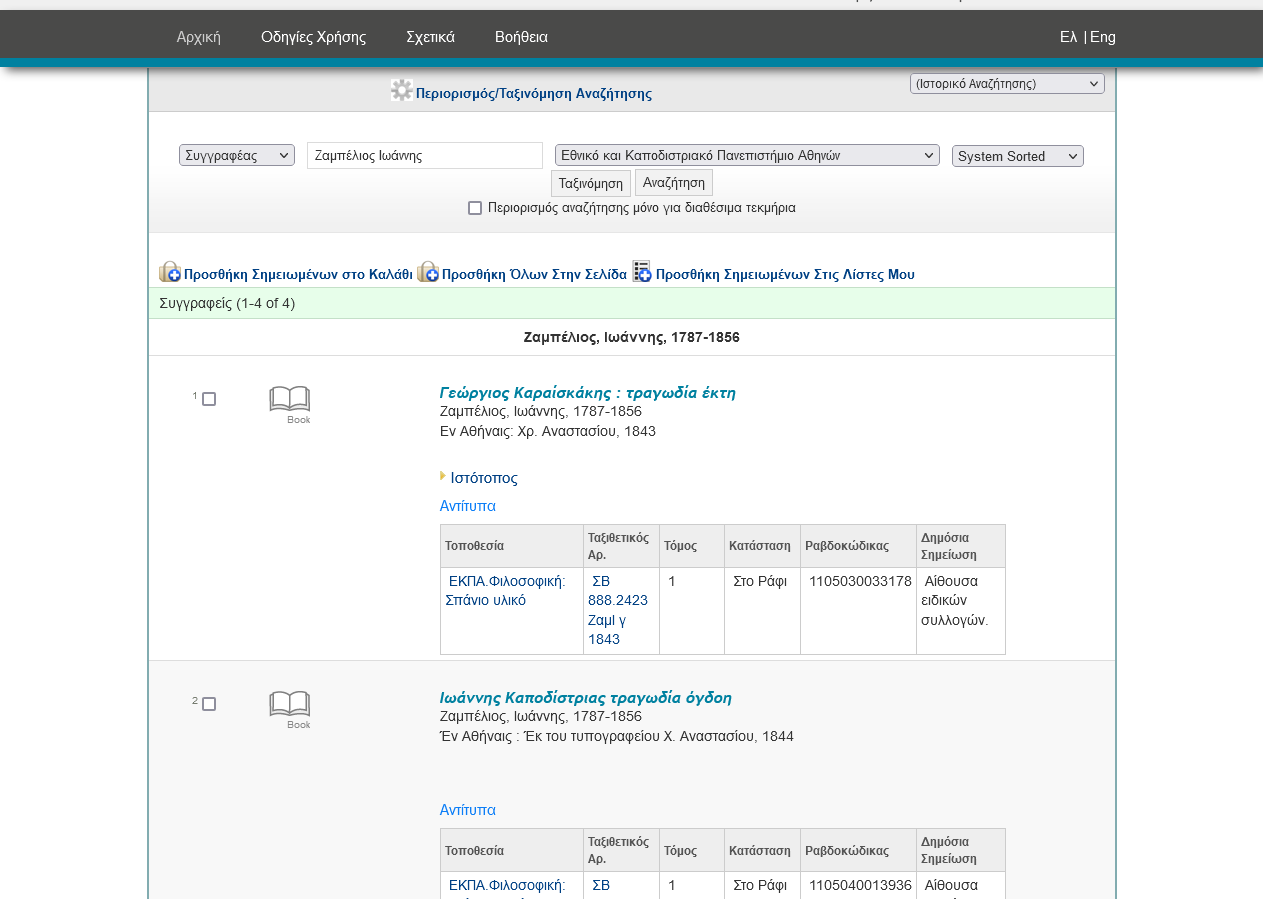 Αποτελέσματα
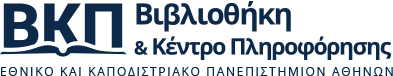 Βιβλιοθήκη Ο.Π.Ε.
6
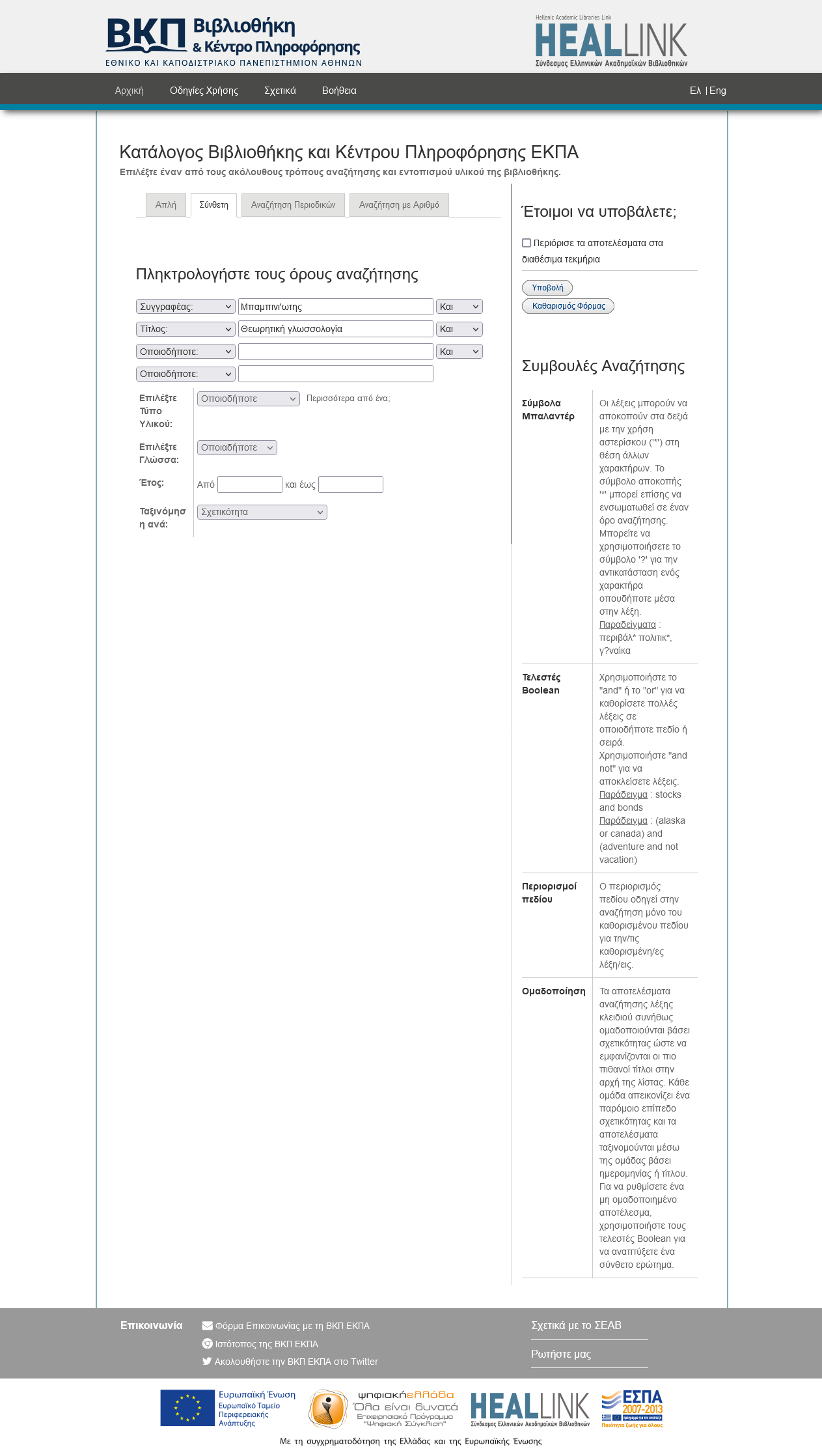 ΑΝΑΖΗΤΗΣΗ
Σύνθετη: 

Στη σύνθετη αναζήτηση 
συνδυάζουμε τους όρους μας
με τους  τελεστές 
“και”, “και όχι”, “ή”
για πιο συγκεκριμένα
 αποτελέσματα.
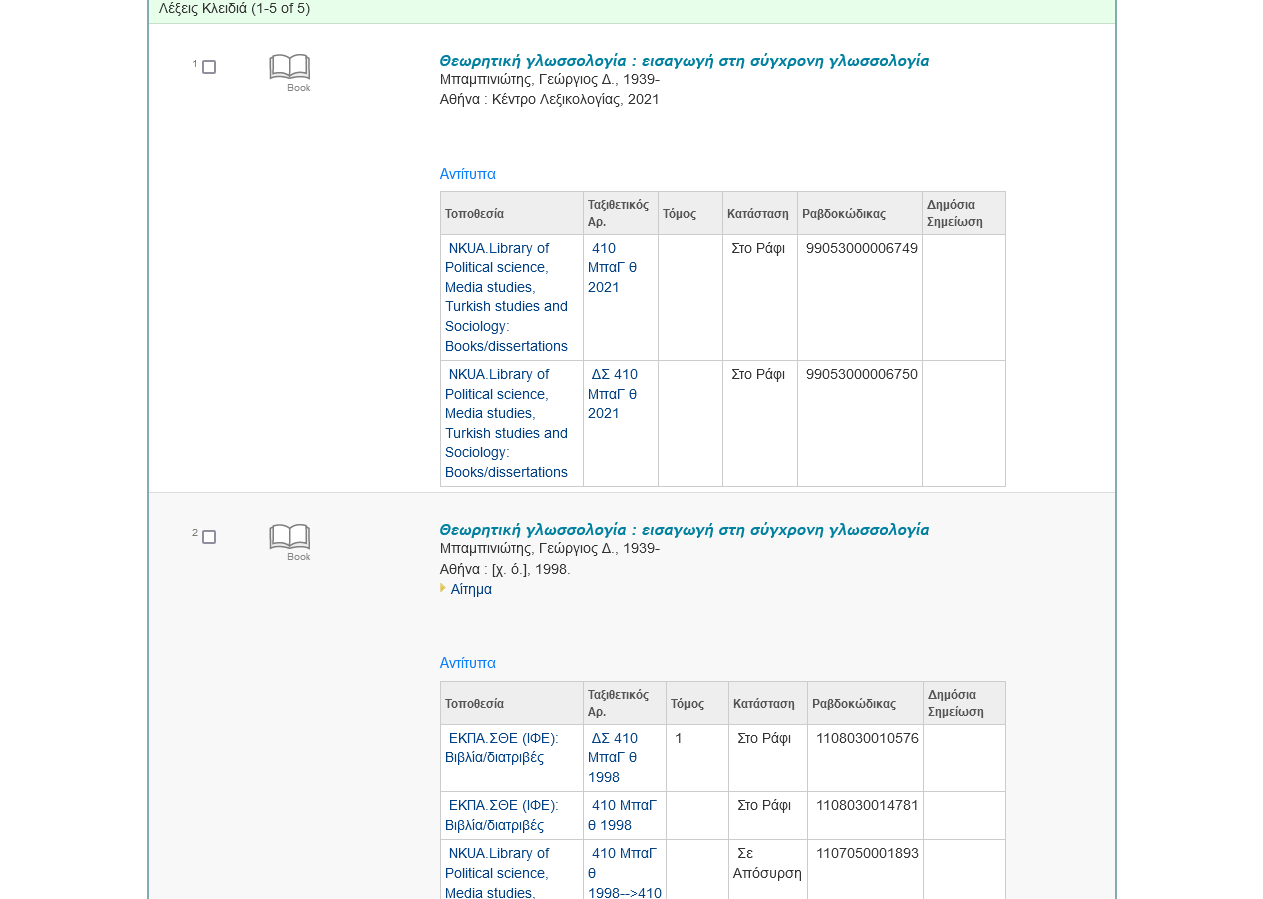 Αποτελέσματα
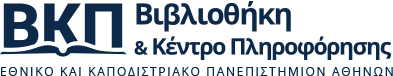 Βιβλιοθήκη Ο.Π.Ε.
7
Αναζήτηση με αποκοπή
Επιπλέον δίνεται η δυνατότητα αναζήτησης με «αποκοπή» του όρου, με αστερίσκο (*), ώστε να λάβουμε όλα τα σχετικά με τον όρο αποτελέσματα.
Βλ. παράδειγμα
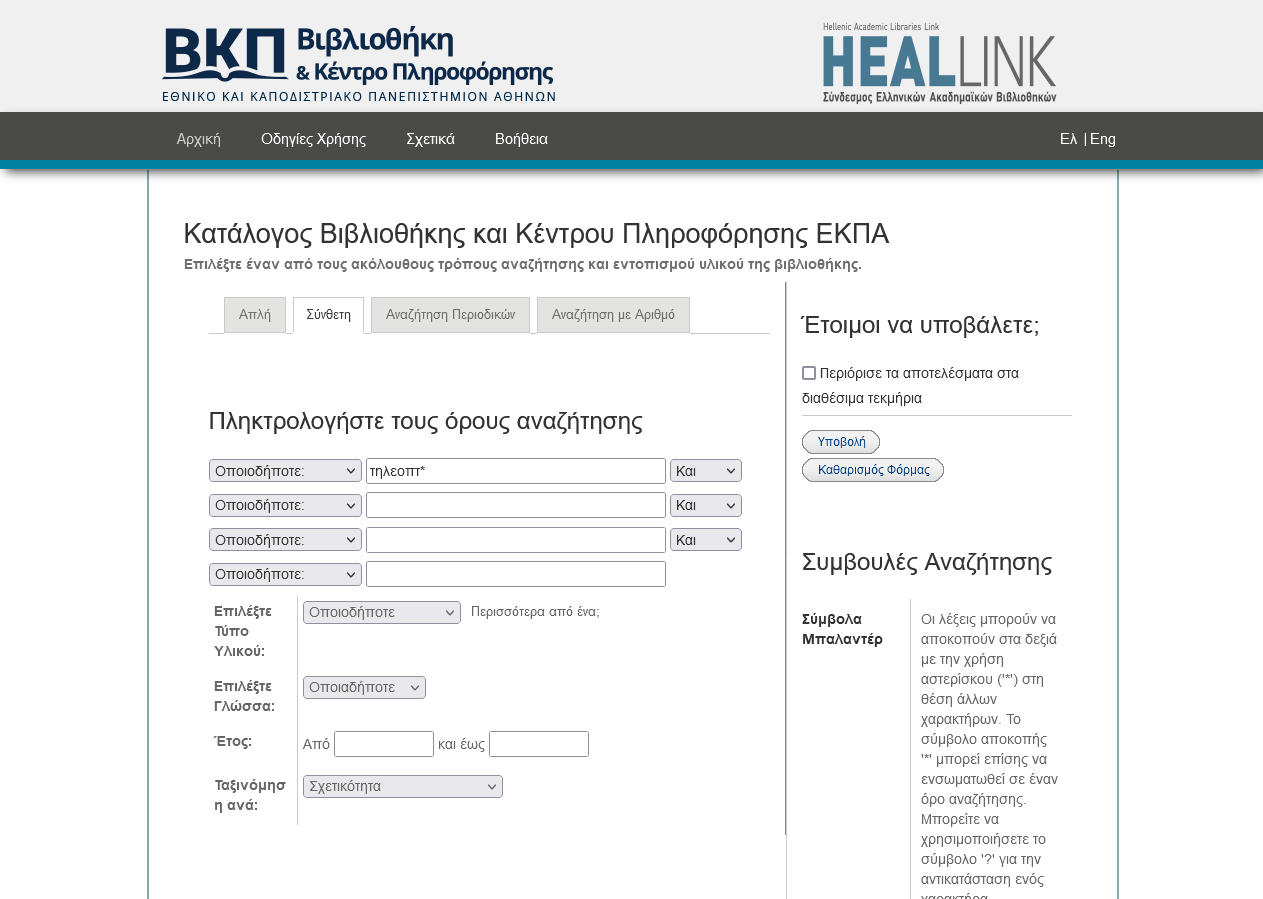 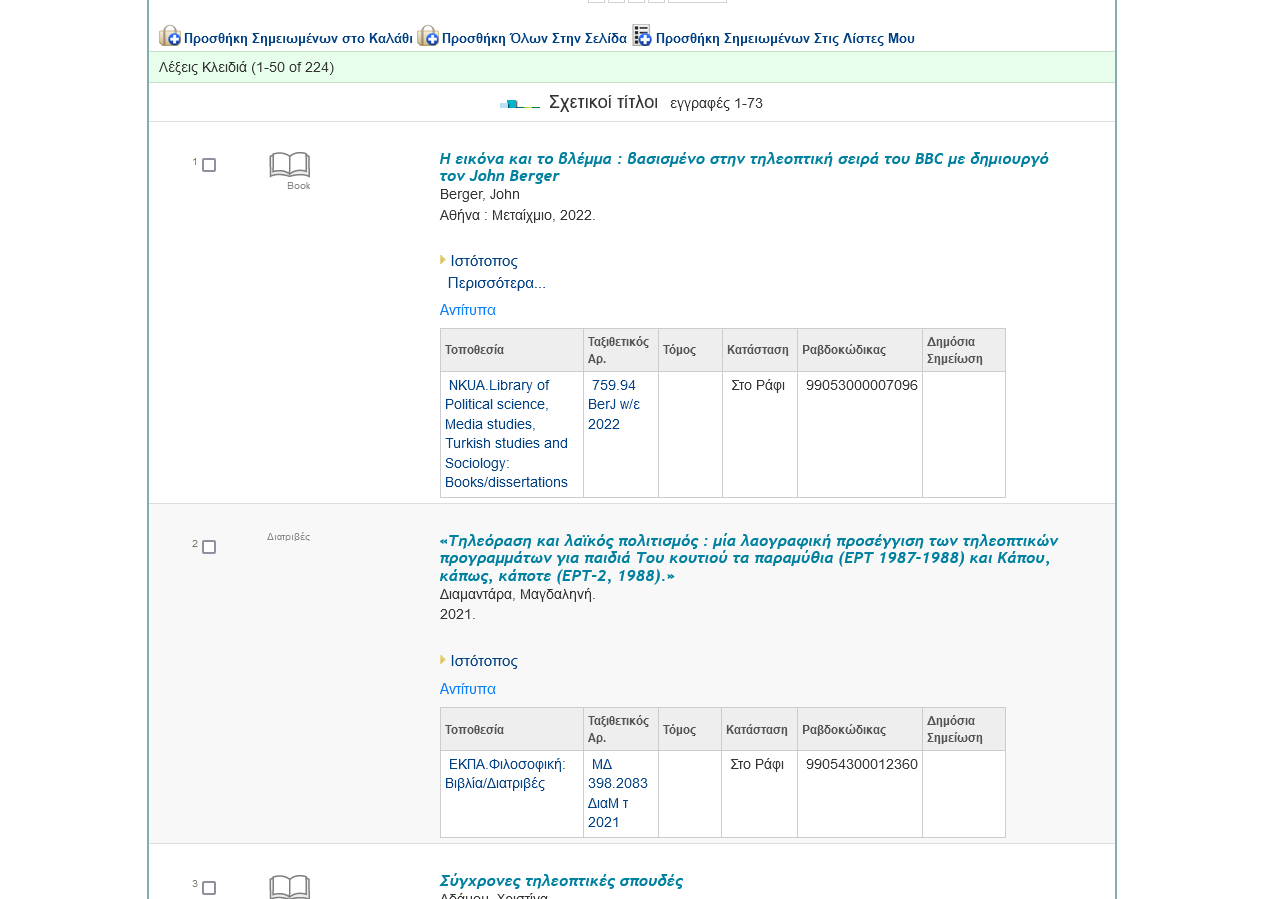 Βιβλιοθήκη Ο.Π.Ε.
8
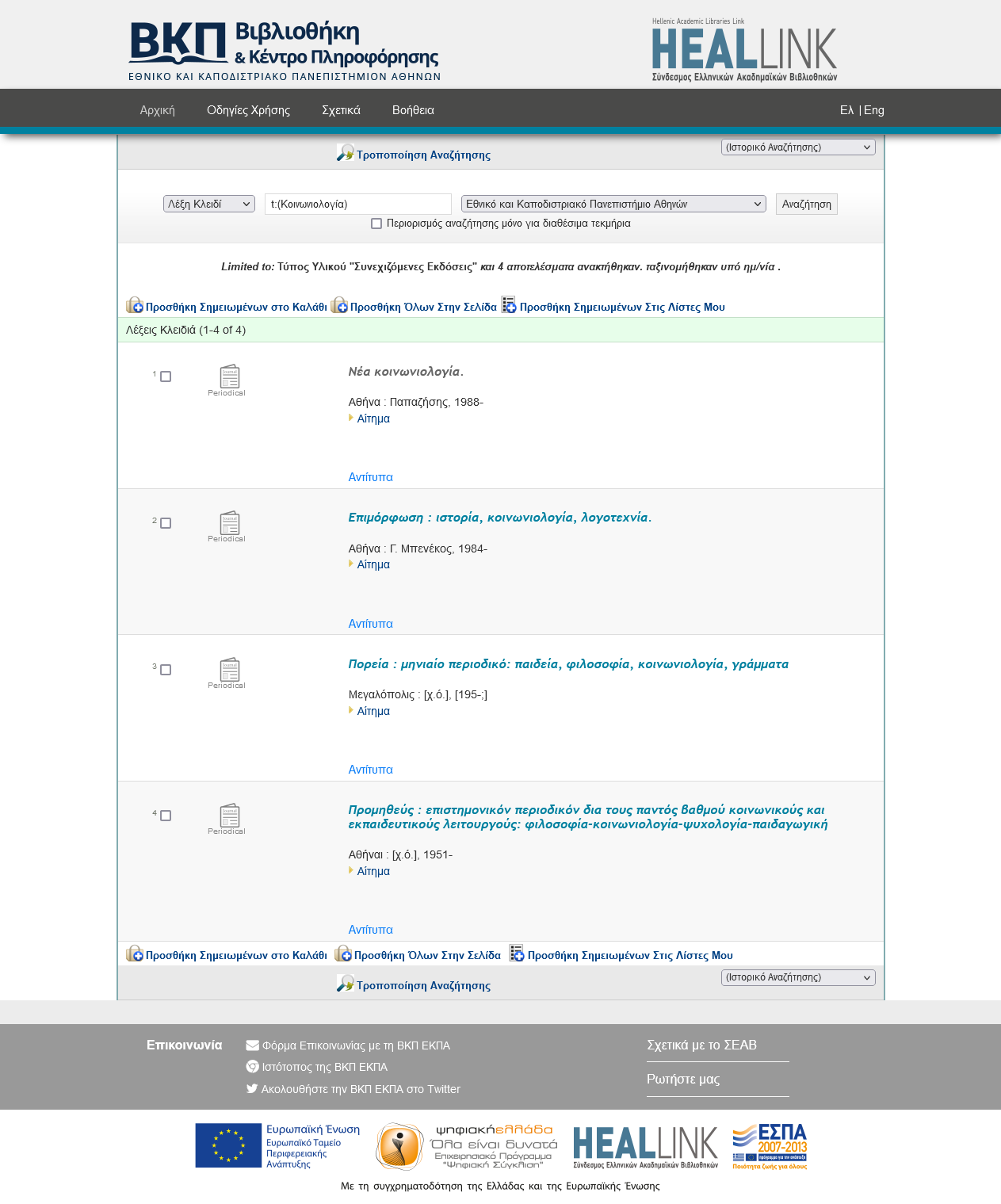 Αναζήτηση περιοδικών
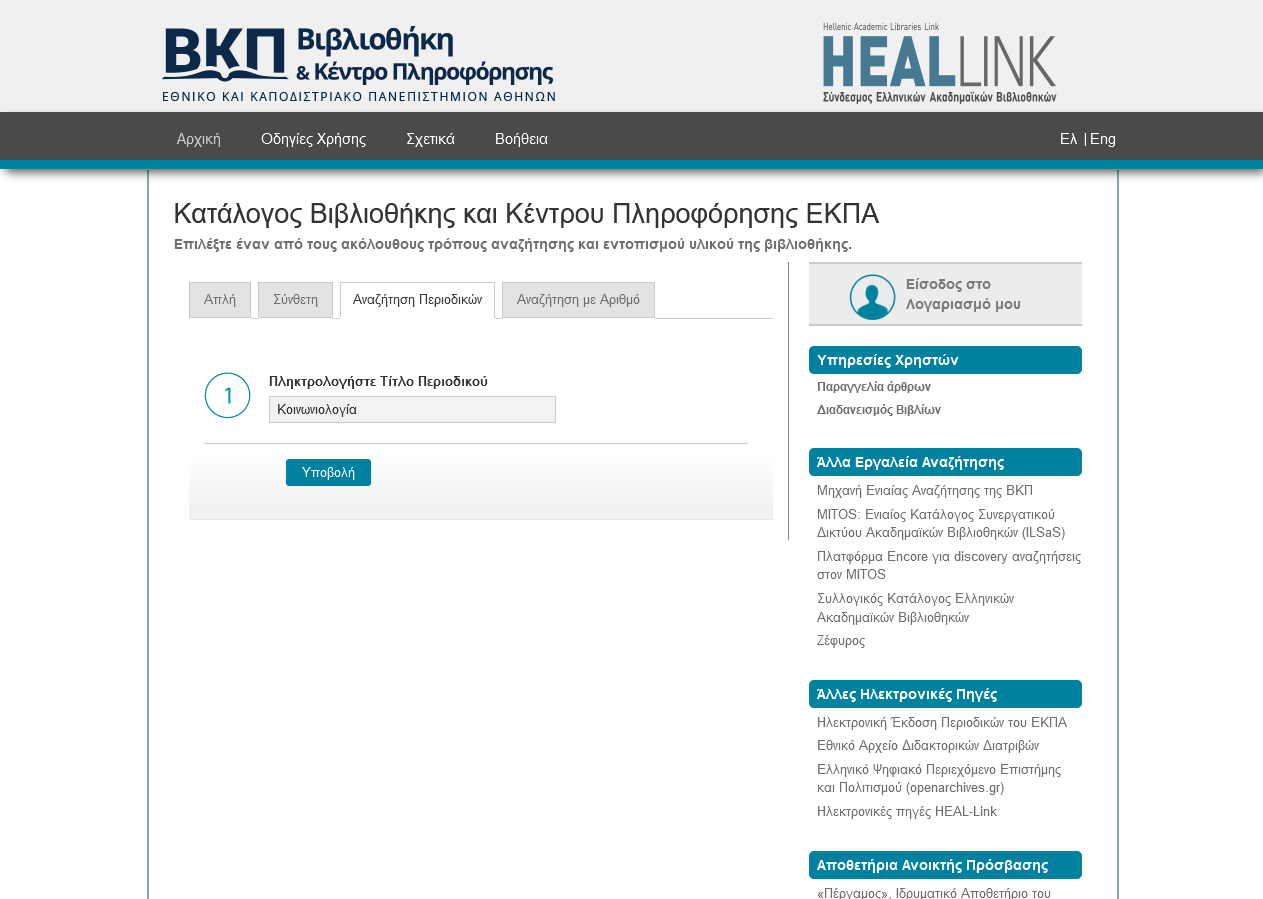 www.lib.uoa.gr   ή 
www.econpol.lib.uoa.gr
         
        Υπηρεσίες

        Κατάλογος OPAC 

        Σύνδεση στον OPAC 

        Αναζήτηση περιοδικών 

(βλ. παράδειγμα)
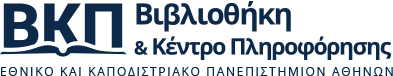 Βιβλιοθήκη Ο.Π.Ε.
9
ΑΠΟΤΕΛΕΣΜΑΤΑ
ΑΝΑΖΗΤΗΣΗΣ   Τι προσέχω!
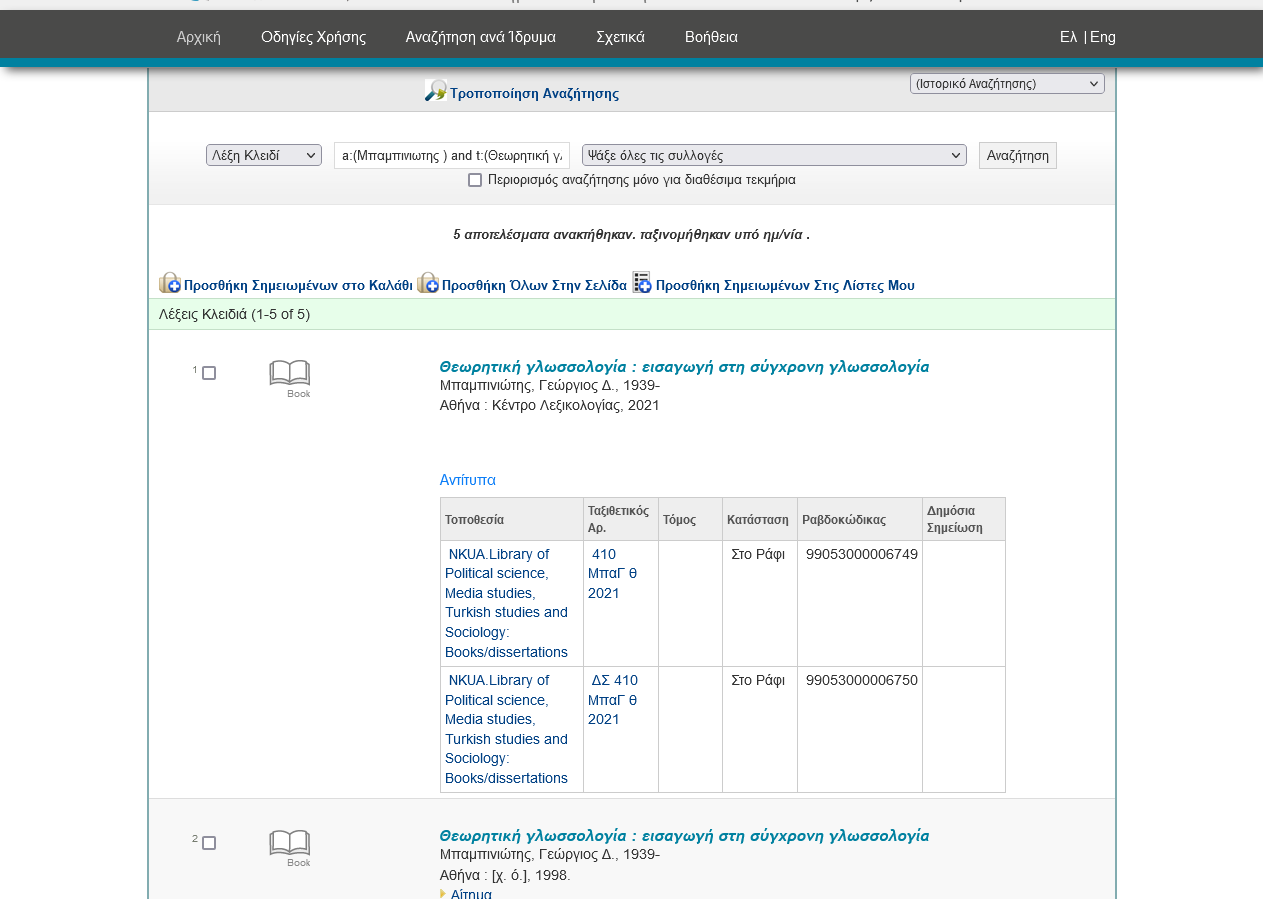 Την τοποθεσία: αν δηλ. το τεκμήριο που ψάχνω βρίσκεται στη βιβλιοθήκη για την οποία ενδιαφέρομαι ή σε κάποια άλλη
Τον ταξιθετικό αριθμό: είναι ο αριθμός που αναγράφεται στη ράχη κάθε τεκμηρίου. Τον σημειώνω για να τον αναζητήσω στα ράφια
Την κατάσταση: Αν δηλ. το τεκμήριο που ψάχνω είναι στο ράφι ή δανεισμένο. Σε περίπτωση που είναι δανεισμένο αναγράφεται η ημερομηνία επιστροφής. Όταν βλέπουμε την ένδειξη «χαμένο»,«σε απόσυρση» ή «σε απόθεμα» το τεκμήριο δεν είναι διαθέσιμο
.
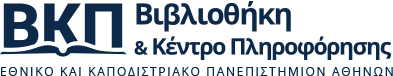 Βιβλιοθήκη Ο.Π.Ε.
10
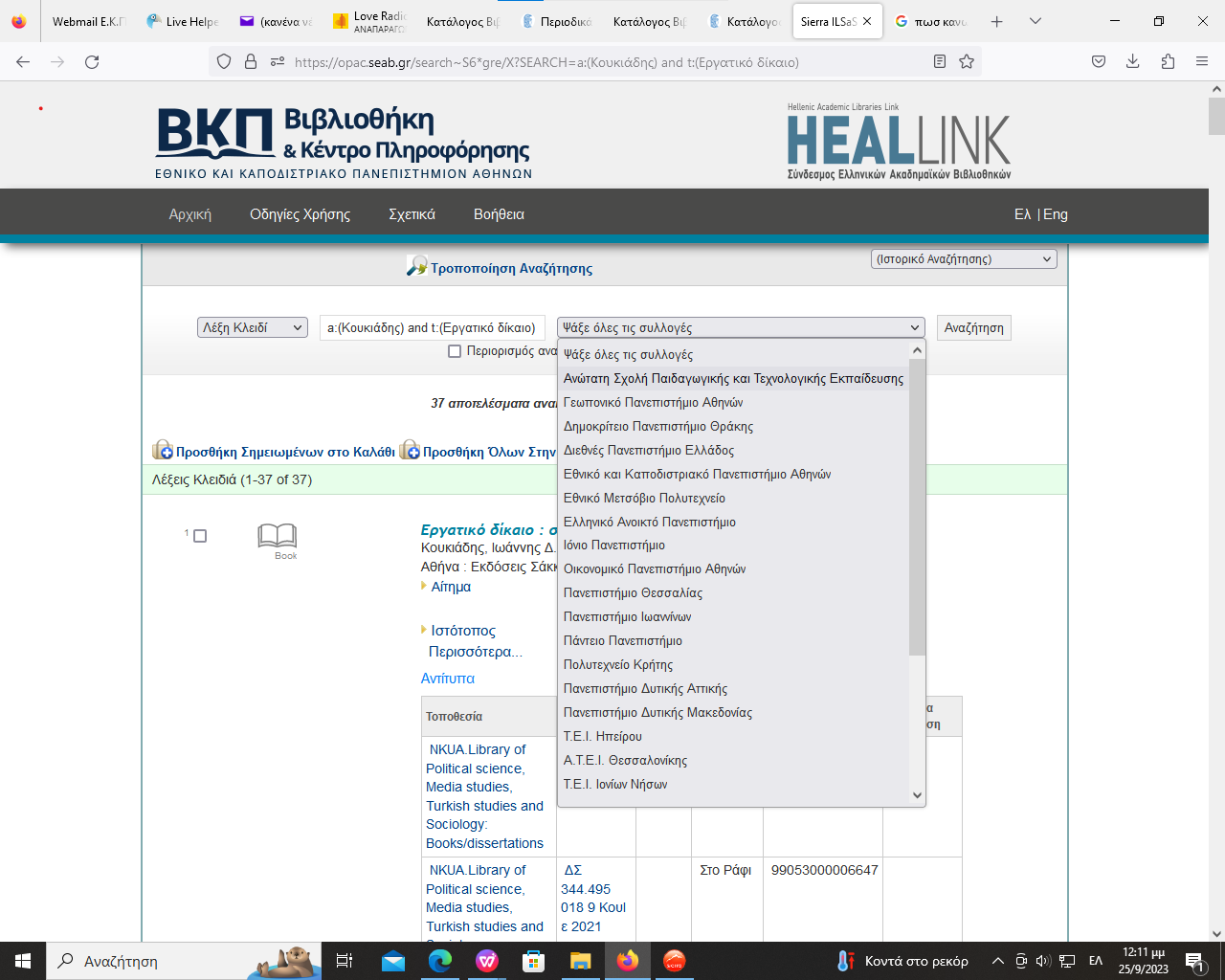 ΑΝΑΖΗΤΗΣΗ ΥΛΙΚΟΥ ΣΤΟΝ ΚΑΤΑΛΟΓΟ ΑΛΛΟΥ ΑΚΑΔΗΜΑΪΚΟΥ ΙΔΡΥΜΑΤΟΣ΄Εχετε τη δυνατότητα να επιλέξετε την αναζήτηση υλικού στον κατάλογο άλλου εκπαιδευτικού ιδρύματοςή σε όλους τους καταλόγους μαζί.
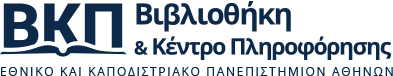 Βιβλιοθήκη Ο.Π.Ε.
11
«ΕΝΙΑΙΑ ΑΝΑΖΗΤΗΣΗ»           SUMMON DISCOVERY SERVICE          Ταυτόχρονη αναζήτηση:
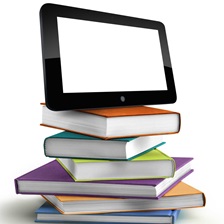 στις ηλεκτρονικές πηγές

		σε ψηφιακές βιβλιοθήκες		σε βιβλιογραφικές βάσεις		σε ηλεκτρονικές εκδόσεις βιβλίων		σε ηλεκτρονικές εκδόσεις περιοδικών
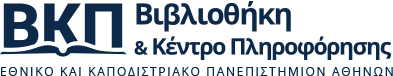 12
Βιβλιοθήκη Ο.Π.Ε.
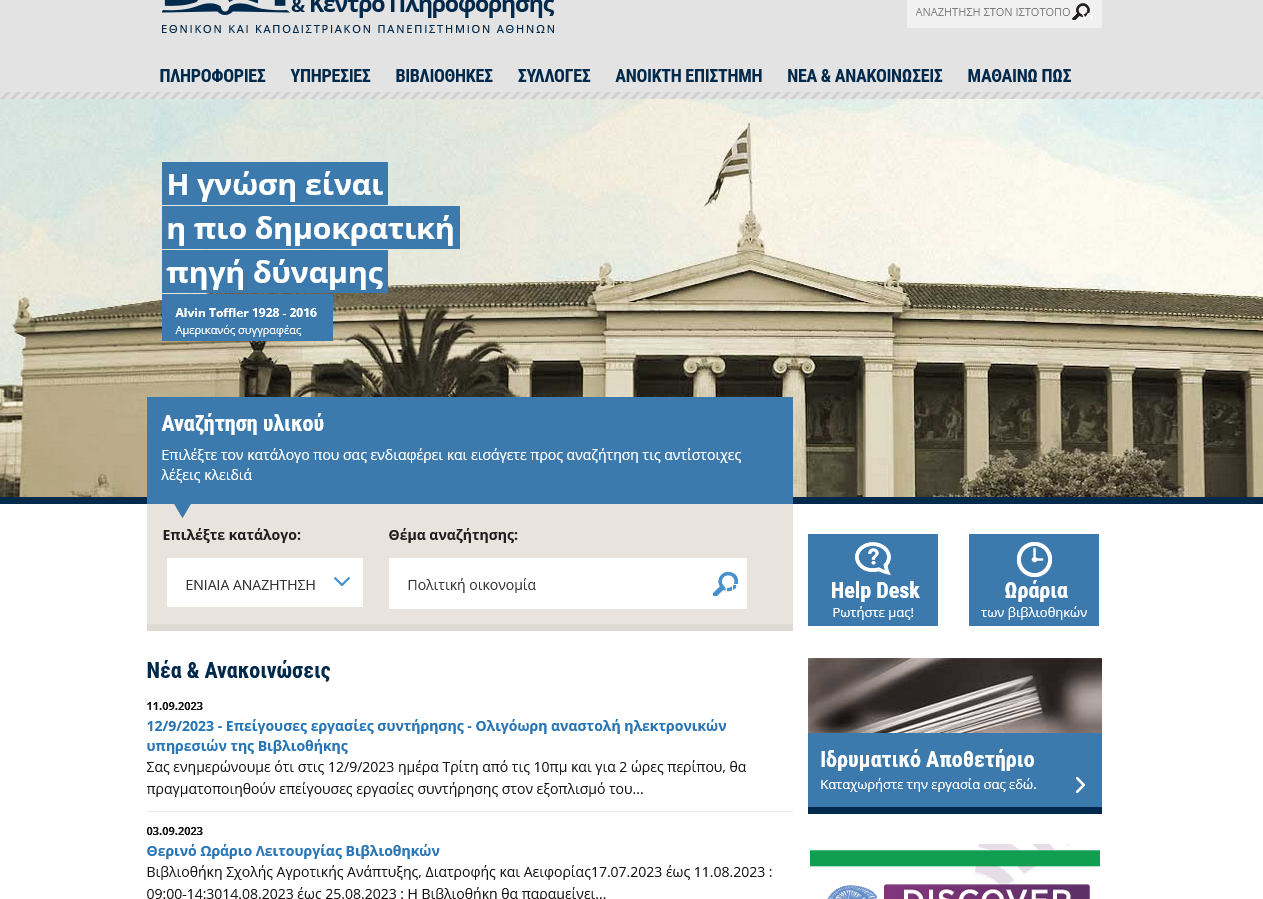 ΠΩΣ ΚΑΝΩ ΕΝΙΑΙΑ  ΑΝΑΖΗΤΗΣΗ
www.lib.uoa.gr  ή www.econpol.lib.uoa.gr
                   
       Ενιαία αναζήτηση
             
        Πληκτρολογώ τον 
        όρο που αναζητώ
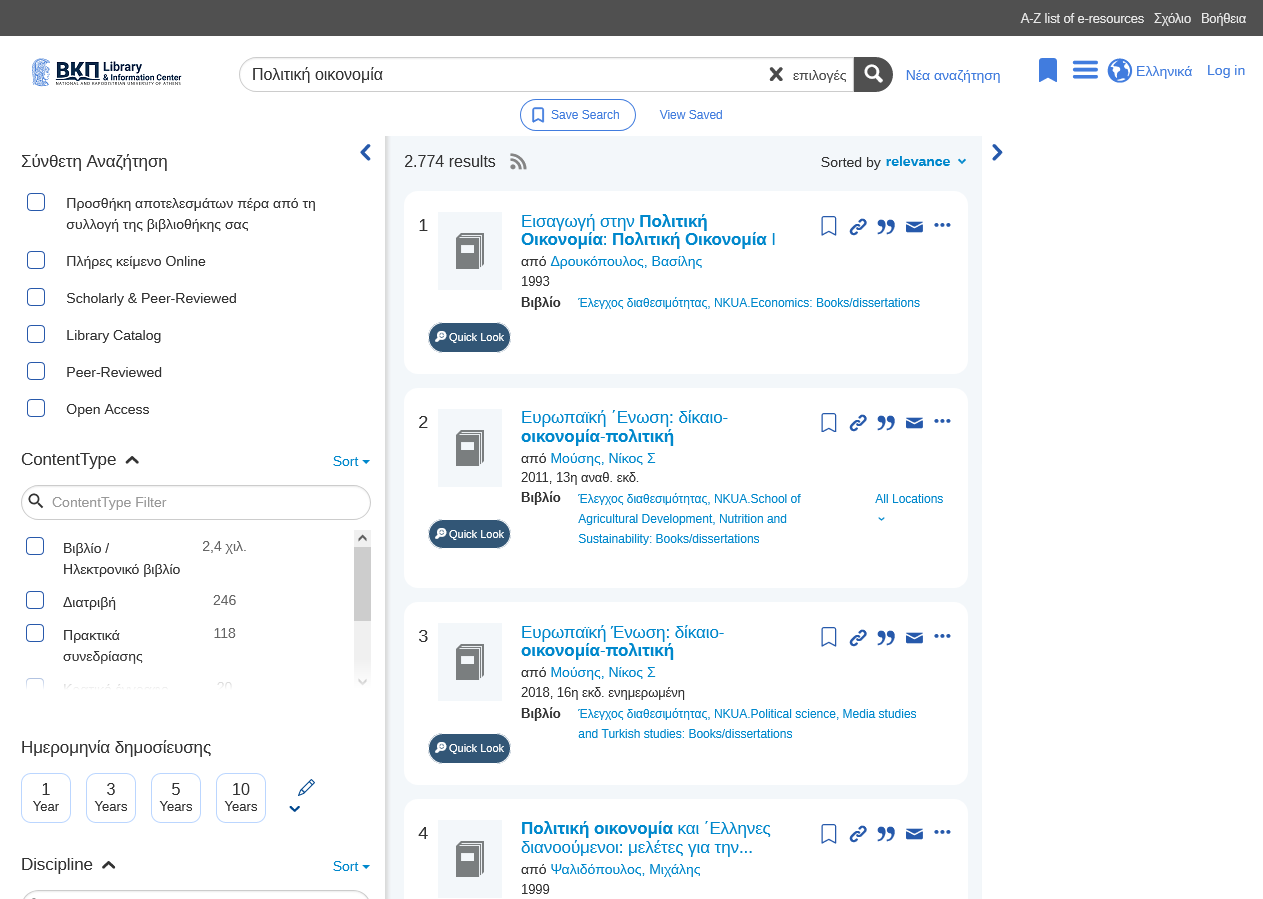 ΑΠΟΤΕΛΕΣΜΑΤΑ
Φίλτρα αναζήτησης
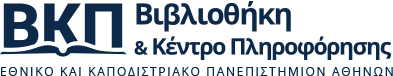 13
Βιβλιοθήκη Ο.Π.Ε.
Κατηγορίες υλικού: υλικό που δανείζεται:  βιβλία υλικό που δεν δανείζεται:  πληροφοριακό υλικό (εγκυκλοπαίδειες, λεξικά κτλ.), σπάνιο υλικό, διπλωματικές εργασίες, οπτικοακουστικό υλικό, περιοδικά, εφημερίδες, αρχειακό υλικό
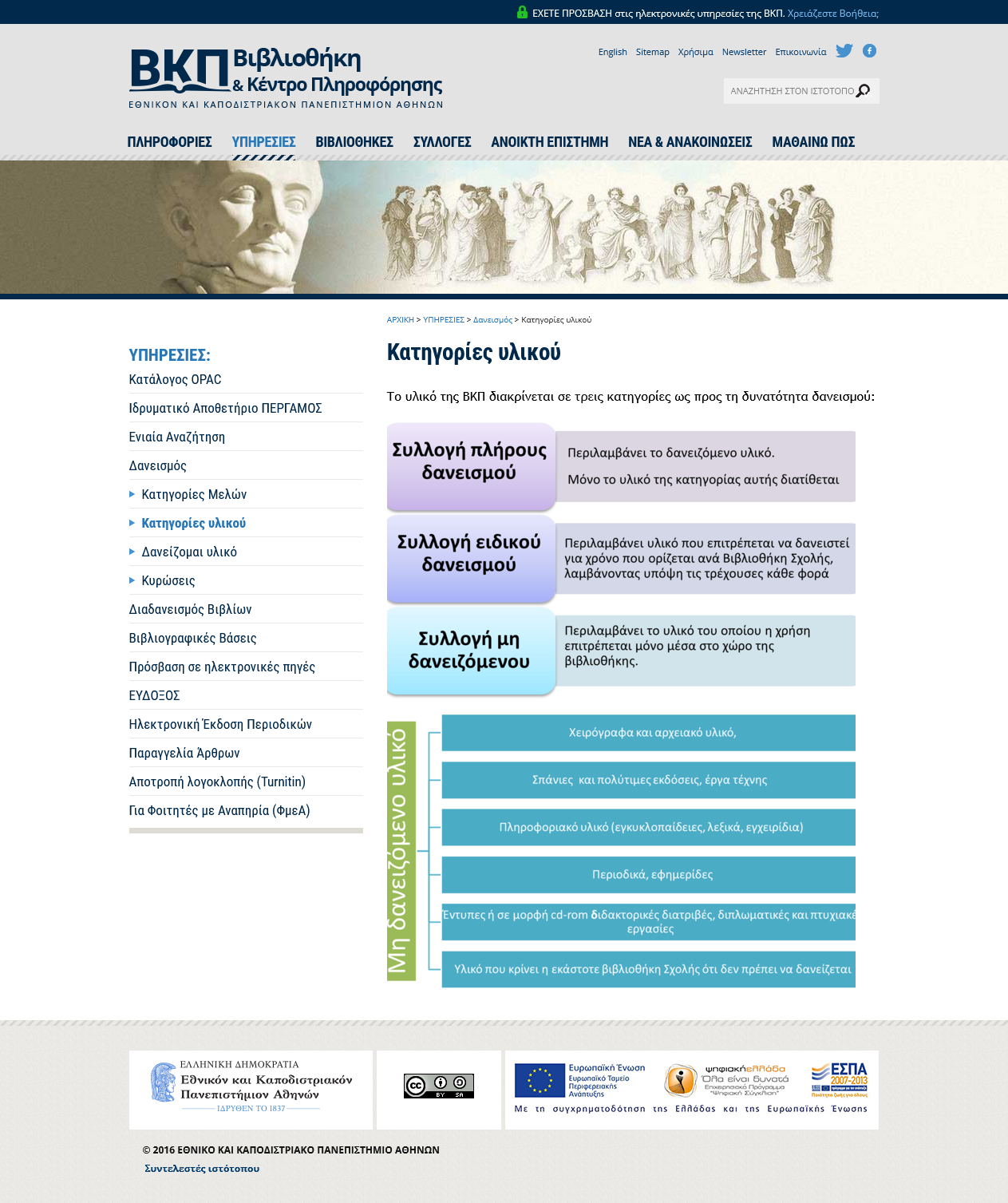 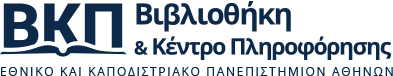 14
Βιβλιοθήκη Ο.Π.Ε.
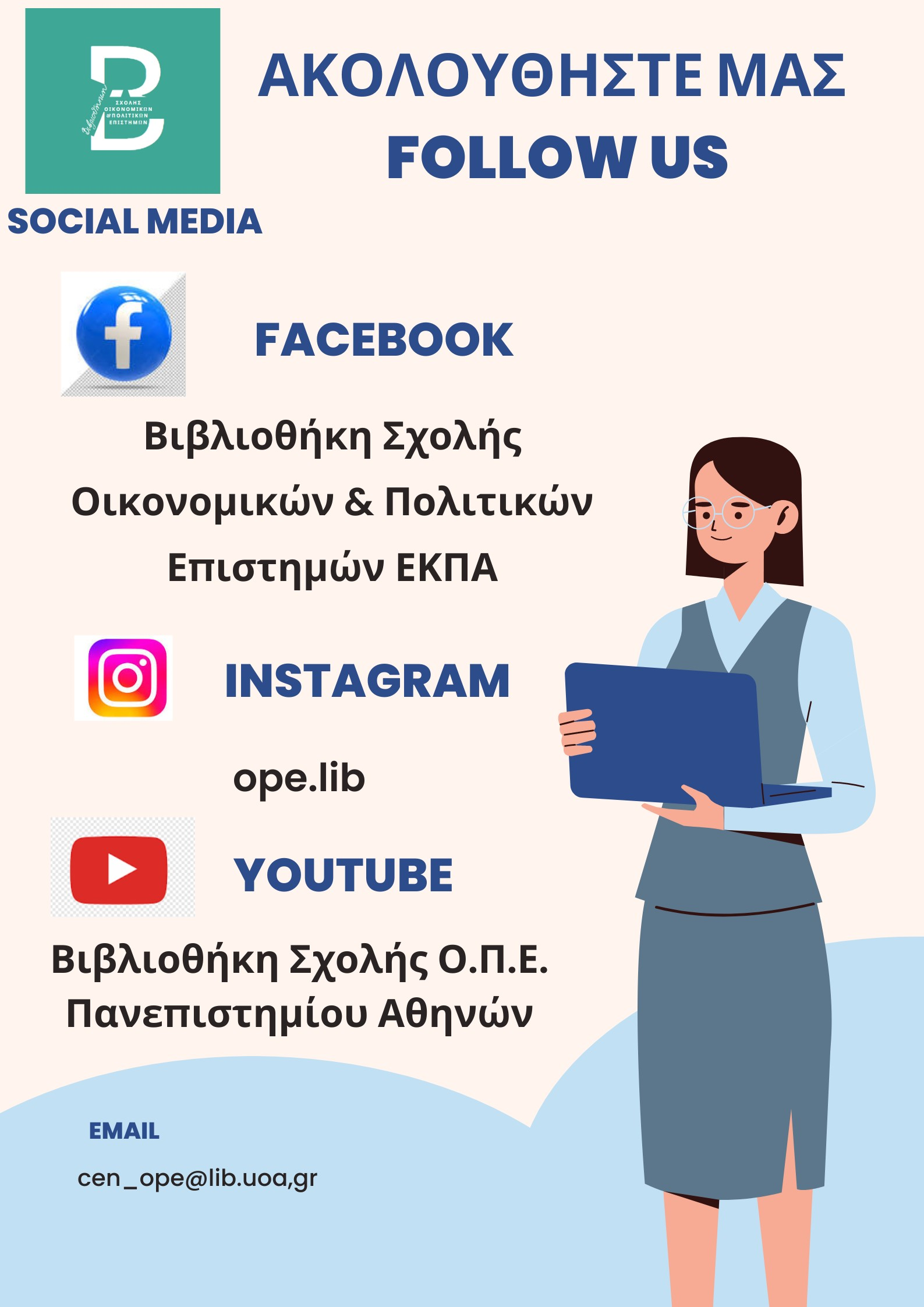 Χρήσιμες πληροφορίες:www.lib.uoa.gr  www.econpol.lib.uoa.gr
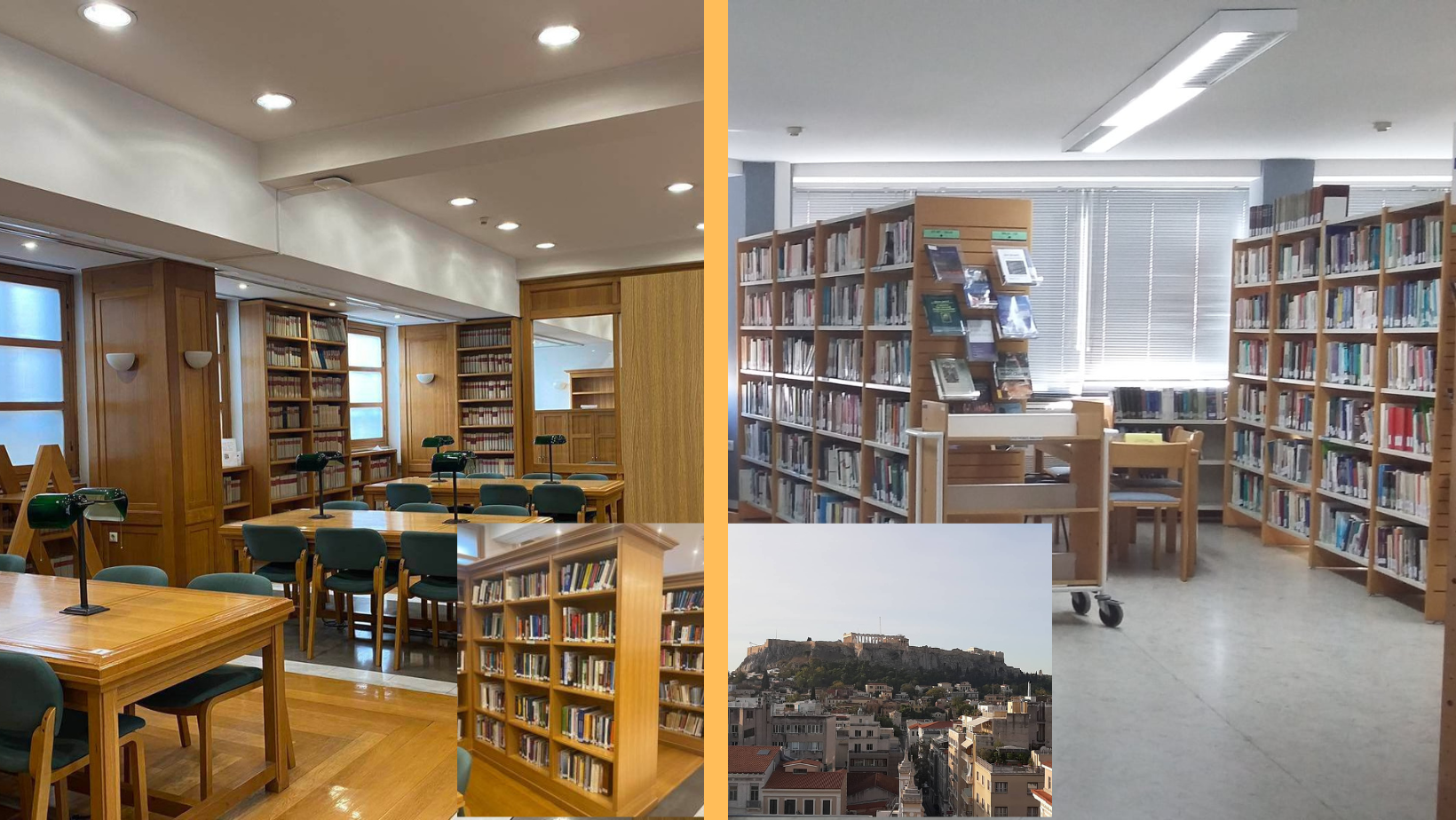 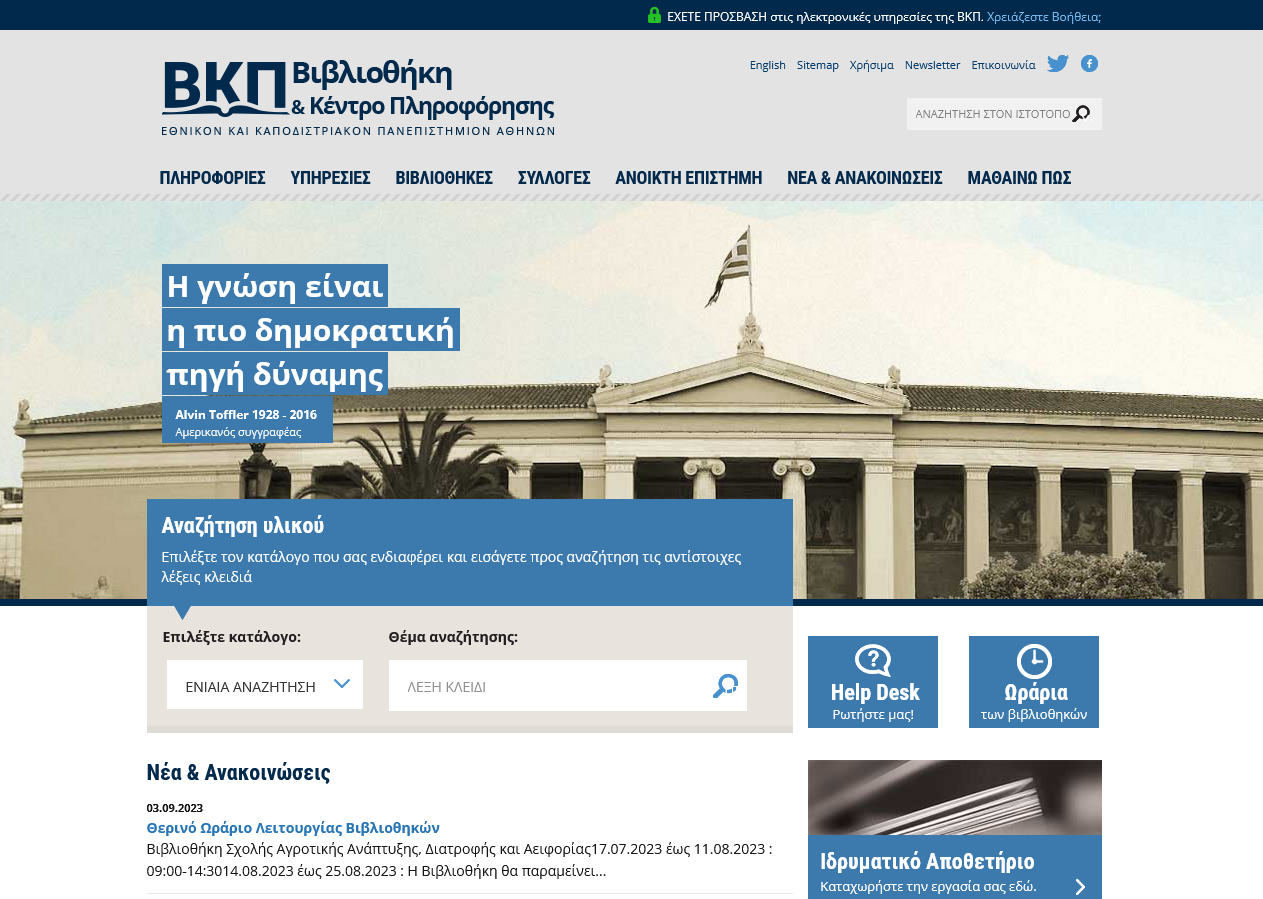 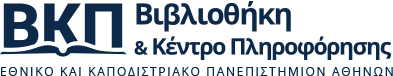 15
Βιβλιοθήκη Ο.Π.Ε.